Design 4: ADS
Group 2
I. Bustinduy, J.-B. Lallement, M. Almalki,
 H.D. Thomsen
High Level Parameters
20 MW = 1 GeV H+ x  20 mA
CW

Myrrha, Eurotrans, XADS
Demands
High-power baryonic beam for transmutation/power prod.
Reliable and available CW beam: avoid thermal stresses on the ADS beam window, target and sub-critical assembly
Target: Best left in steady state!
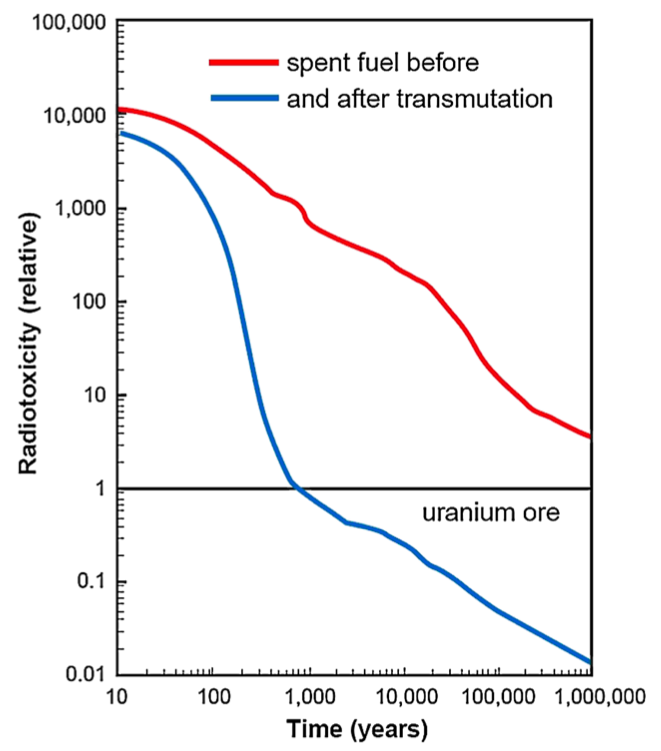 ADS application calls for
Non-strained elements
Redundancy
Fault protection (accelerating and focusing elements)
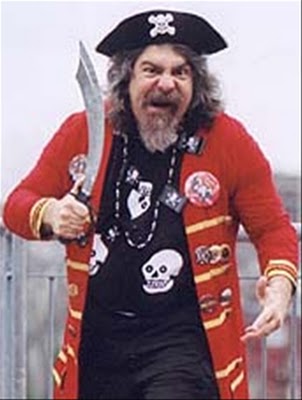 The European Technical Working Group on ADS, ‘‘A European Roadmap for Developing Accelerator Driven Systems (ADS) for Nuclear Waste Incineration,’’ ENEA (2001), ISBN 88-8286-008-6.
LINAC vs Ring
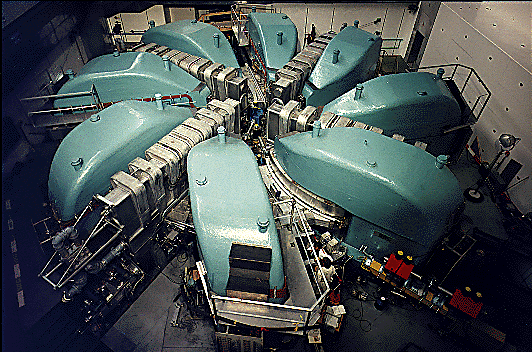 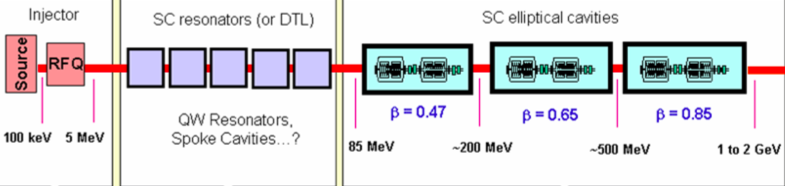 LINAC
Cyclotron
Large building cost but high running efficiency
Inherently long!
Beam extraction
Modular redundancy (fault-tolerance)
Energy & intensity
Low building cost.
Compact but dense!
Beam extraction
No intrinsic redundancy.
No feasible energy upgrade.
Relatively low currents
LINAC – NC & SC
704 MHz
352 MHz
5 cells/cav
7 cells/cav
H+
LEBT
RFQ
0.09
0.25
0.60
0.40
0.80
bg
MEBT
HWR
Low b
HWR
High b
Elliptical
Low b
Elliptical
Med b
Elliptical
High b
HEBT
H+
LEBT
RFQ
3 MeV
10 MeV
50 MeV
150  MeV
450 MeV
1 GeV
W
45 keV
Ea = 5 MeV/m
Ea = 11 MeV/m
30 mA
20 mA
200 – 300 m
Reduce cell length & tolerances
~100 klystrons, diagnostics!
Source & LEBT
Double Front End (Parallel Redundancy!)
2 x H+ ECR source (hot stand-by spare)
Solenoids
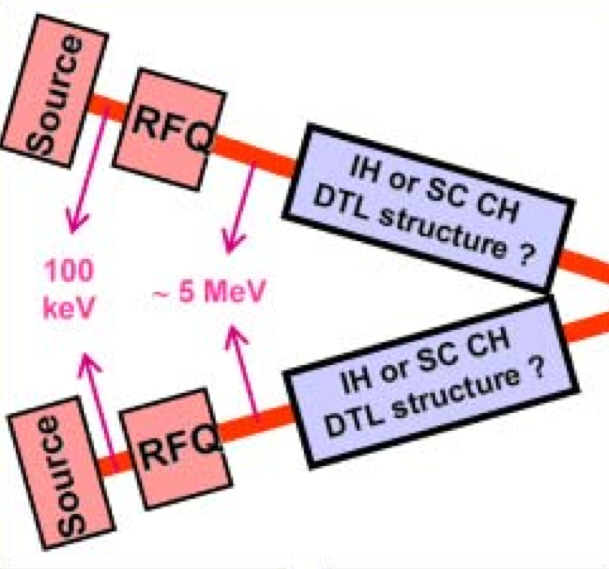 H+
RFQ
3 MeV
45 keV
H+
RFQ
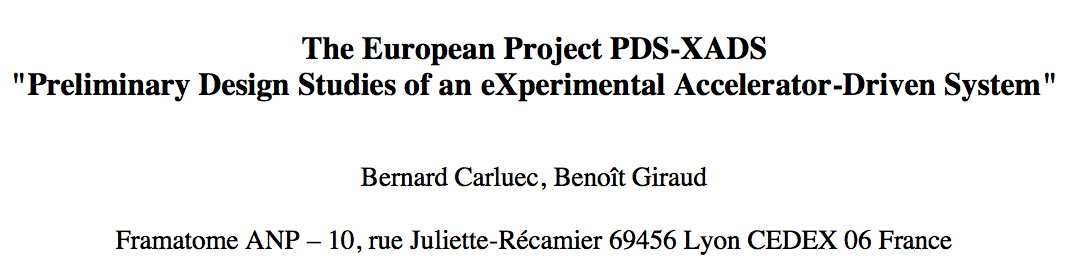 MEBT
3D Collimation: Remove Halo before SC!
Match to HWR
-90 deg
-90 deg
RFQ
HWR
Low b
20 mA
st = 90 deg
losses in LEBT, RFQ = good transmission, iris = adjust currents + emmit. + halo
collimators
ACCT/DCCT
BPM
SC Half Wave Resonators (IFMIF)
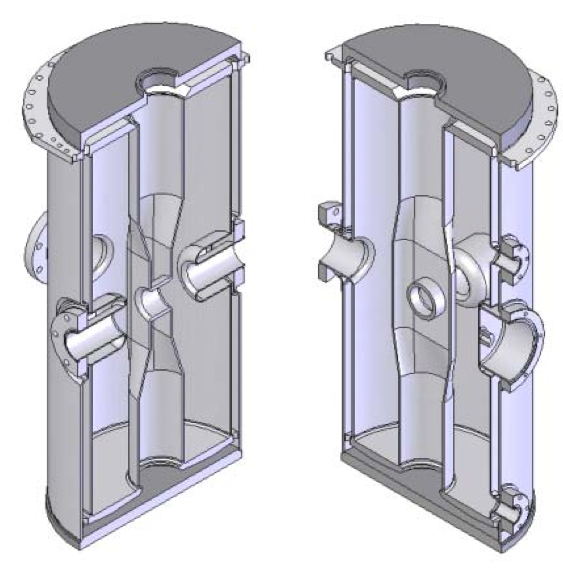 DTL, CH, Spokes, QWR
HWR:
Well-proven
Flexible, can sustain alignment and field errors (IFMIF)
βg=0.09 (3.82MeV) 
βg=0.25 (30.77MeV) 
Quadrupole focusing
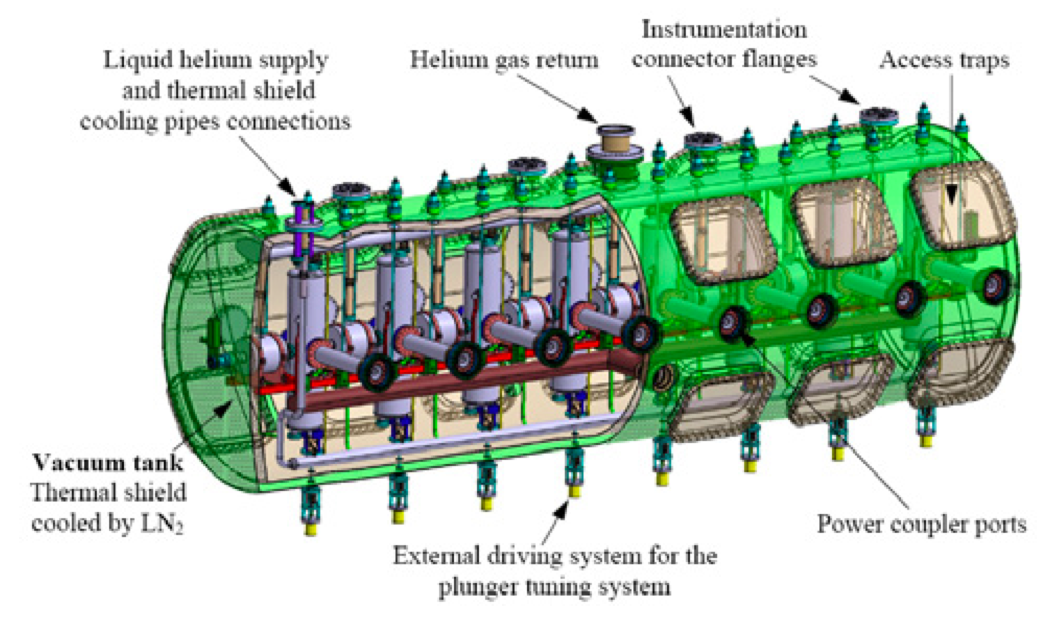 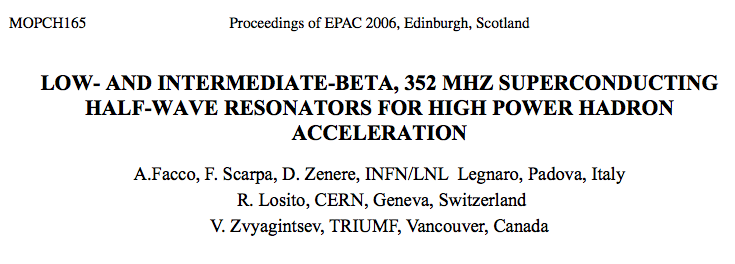 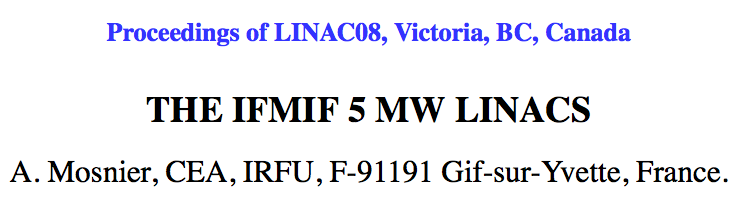 Reliability – Serial Redundancy!
Local Compensation Method – SNS, Myrrha (& ESS?)
Lost beam  quench/activation (hands-on!)
Single element failure: Online retuning of adjacent cavities and/or quads
Few cavs / RF structure
Some 30% safety margin 
Fast diagnostics and digital feedback (FPGA?) to LLRF
Failure
HEBT
Permanent Magnets?
Compact
Power consumption
Reliable!
FNAL pbar Recycler Ring (brown- and blackouts)
LADSUCAS11Linear ADS Facility Developed Only During CAS11
704 MHz
352 MHz
5 cells/cav
7 cells/cav
H+
LEBT
RFQ
0.09
0.25
0.60
0.40
0.80
bg
MEBT
HWR
Low b
HWR
High b
Elliptical
Low b
Elliptical
Med b
Elliptical
High b
HEBT
H+
LEBT
RFQ
3 MeV
10 MeV
50 MeV
150  MeV
450 MeV
1 GeV
W
45 keV
Ea = 5 MeV/m
Ea = 11 MeV/m
30 mA
20 mA
200 – 300 m
Thanks for the attention!
RFQ (linac4?)
4 vane structure
IPHI (CEA, CNRS, CERN)
3 MeV, 100 mA, cw
Fault tolerant design
Revised IPHI
Lower power consumption
Shorter (3 m)
0.045  3 MeV (hands-on maintenance!)
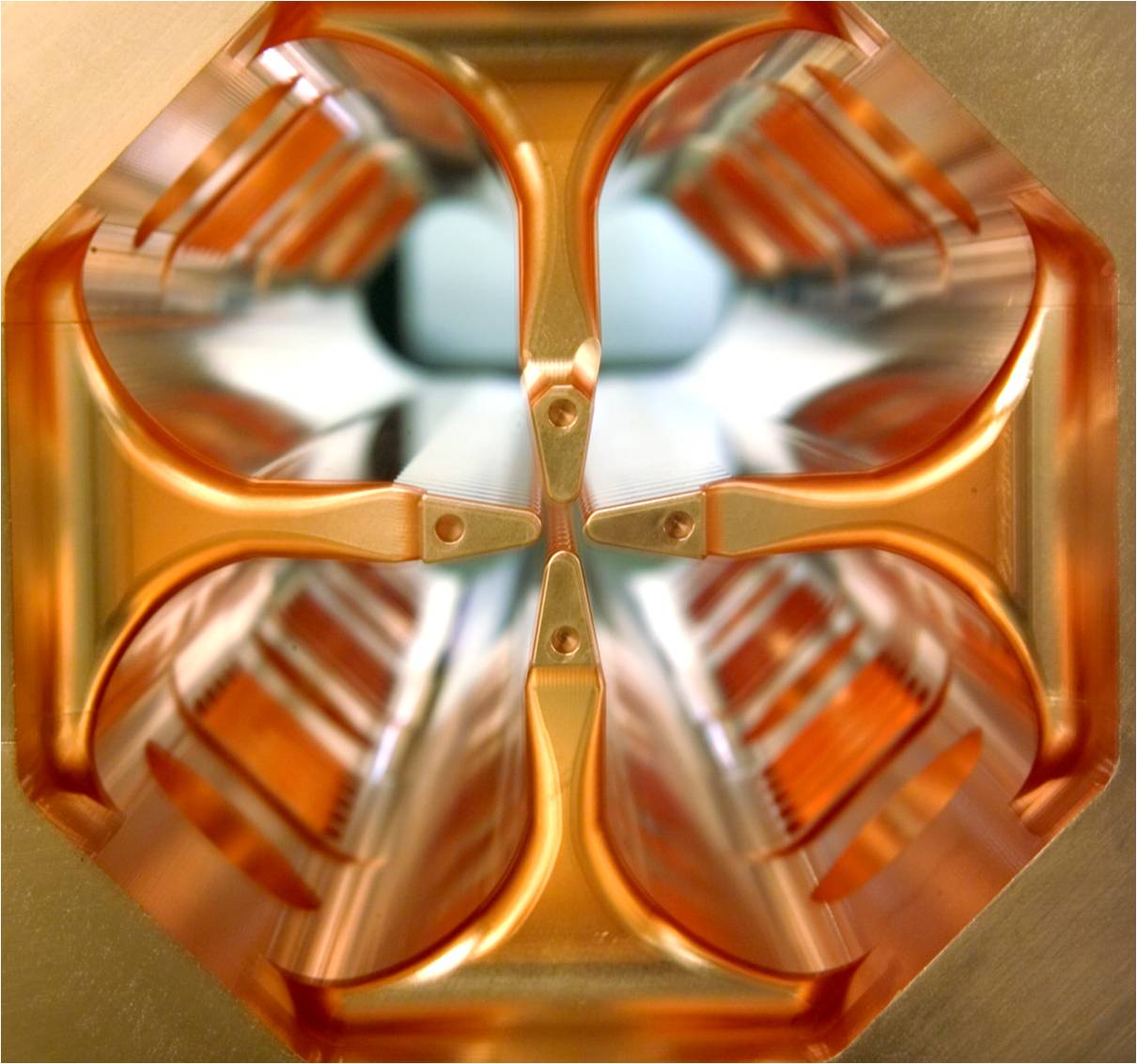 SC Elliptical Cavities (ESS, SPL)
Low b (0.4):
5 cells / cav.
50  150MeV (~25 cav)
Med b (0.6): 
7 cells / cav.
150  450MeV (~46 cav)
High b (0.8):
7 cells / cav.
450  1000 MeV (~42 cav)
Doublet focusing btw. cryostats
11 MeV/m (SPL: 19.3 MeV/m)
Room for cryostat, etc.
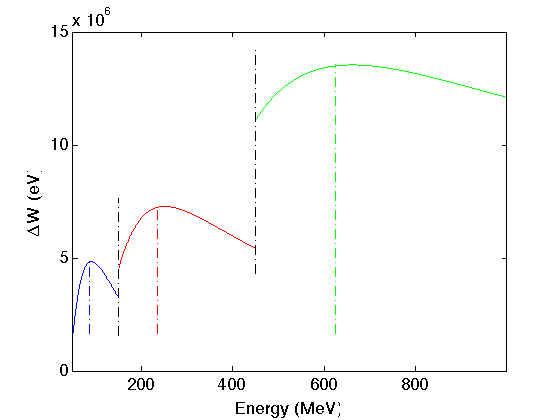 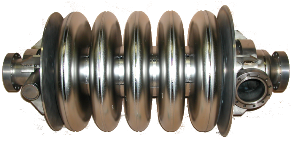